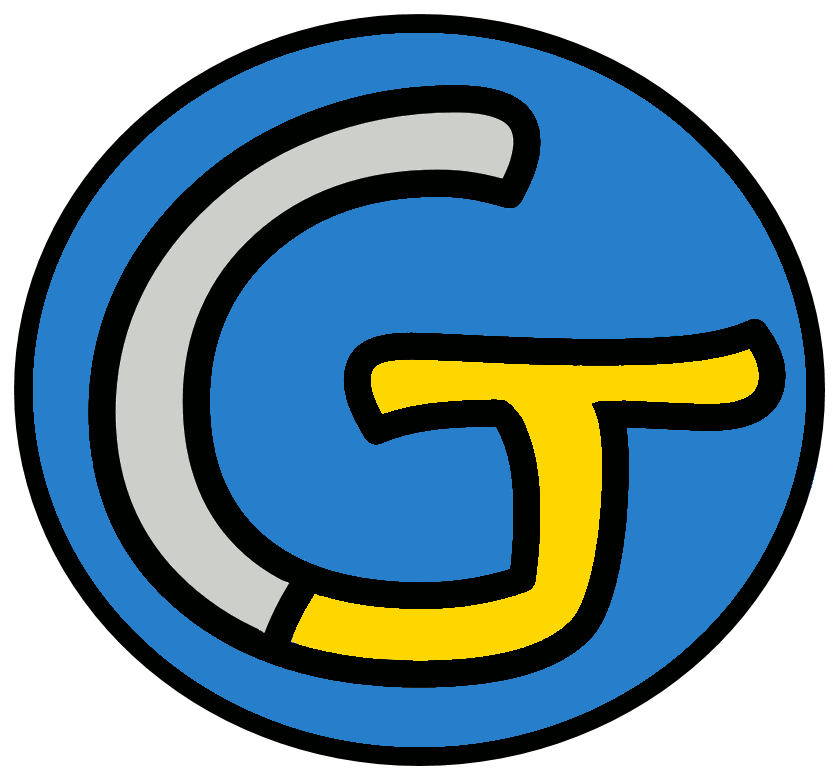 Découverte du monde – Anglais
La ville
 Find and look
1 - Find and circle the words.
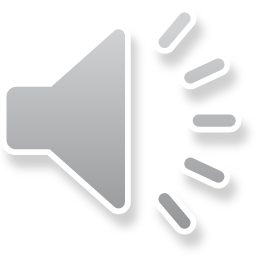 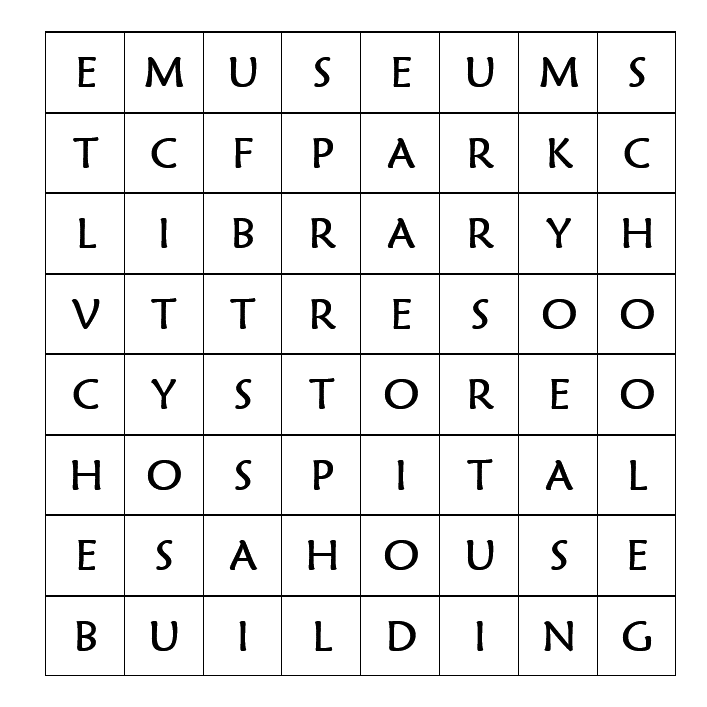 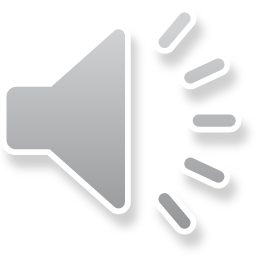 Let’s correct.
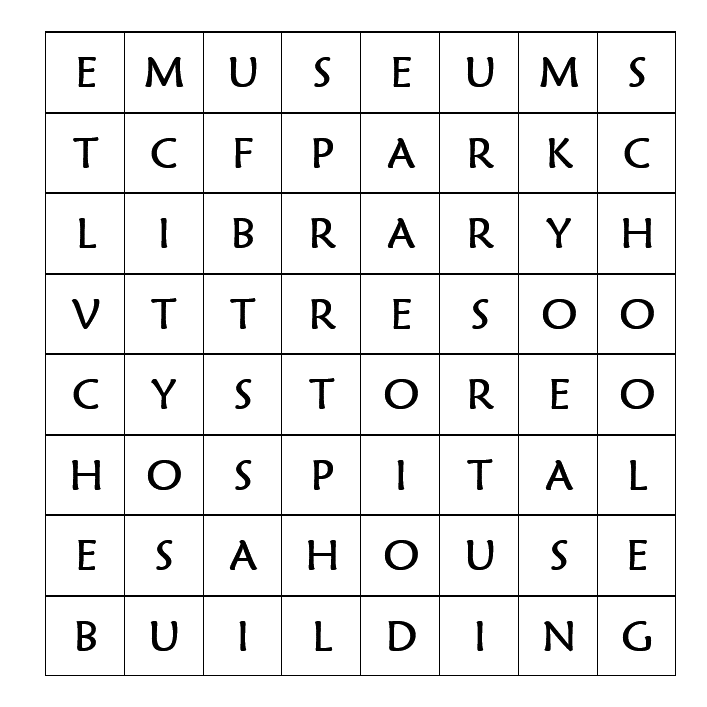 2 - Look at the pictures and write the sentences.
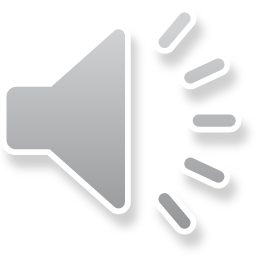 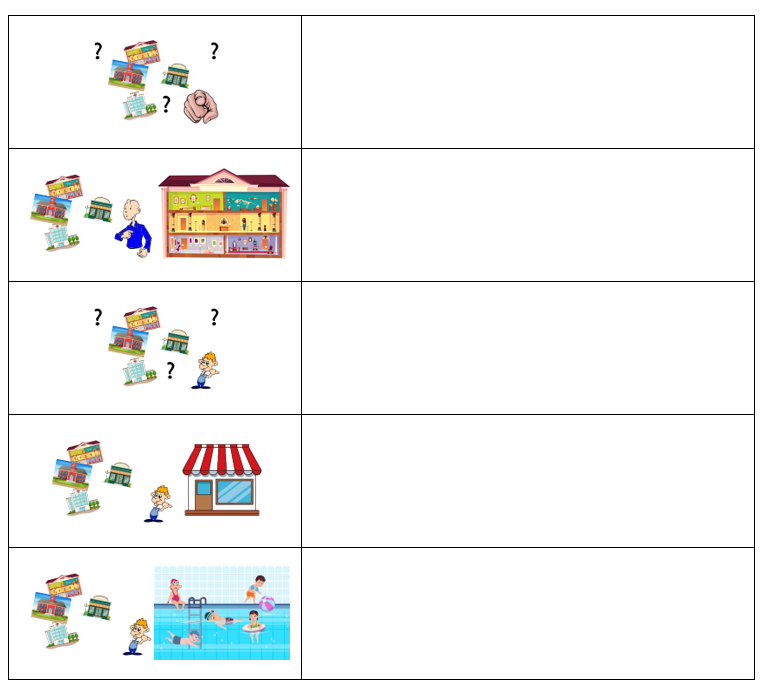 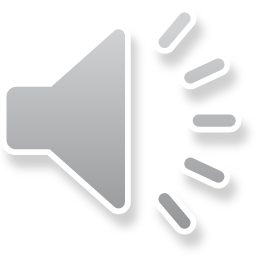 Let’s correct.
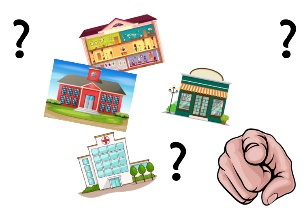 Where are you going ?
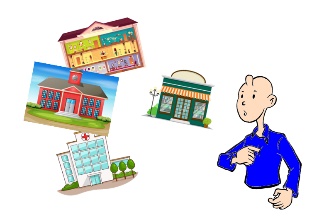 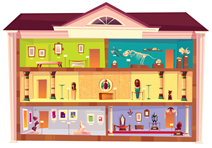 I’m going to the museum.
Let’s correct.
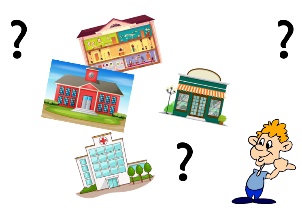 Where is he going ?
Where is she going ?
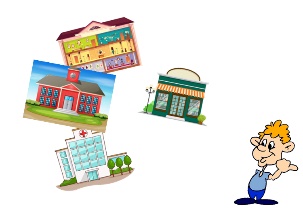 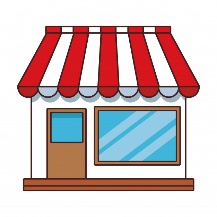 He’s going to the store.
She’s going to the store.
He’s going to the swimming pool.
She’s going to the swimming pool.
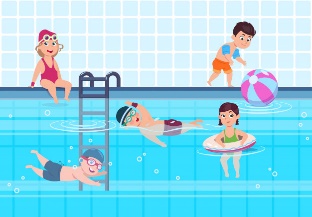 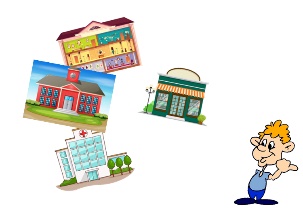